Chương 3 – Các kỹ thuật gỡ lỗi và kiểm thử chương trình
Vũ Hải
Nội dung
Mở đầu
Lập trình phòng ngừa
Lập trình đảm bảo và Kỹ thuật gỡ rối (Debug)
Kiểm thử (Testing)
1. Mở đầu
Khi lập trình, việc gặp lỗi là không tránh khỏi
Lỗi liên quan đến phần cứng
Đảm bảo các lỗi như buffer overflows hay divide by zero được kiểm soát
Lỗi liên quan đến chương trình  Debug
Đảm bảo giá trị gán cho các biến luôn nằm trong vùng kiểm soát
Lỗi liên quan đến người dùng  Kiểm thử
Đừng cho rằng người dùng luôn thực hiện đúng các thao tác theo chỉ dẫn, hãy kiểm tra mọi thao tác của họ
Lỗi liên quan đến các KT phòng ngừa!  Kiểm thử
Mã nguồn cài đặt các kỹ thuật phòng ngừa cũng có khả năng gây lỗi, kiểm tra kỹ phần này
2. Lập trình phòng ngừa
Hạn chế tối thiểu lỗi bằng lập trình phòng ngừa:
Lập kế hoạch thực hiện công việc: 
Dành thời gian để kiểm tra và gỡ rối chương trình cẩn thận
Thiết kế chương trình: 
Thiết kế giải thuật trước khi viết bằng ngôn ngữ lập trình cụ thể 
Giữ vững cấu trúc chương trình 
Viết và kiểm thử từng phần chương trình: phần chương trình nào dùng để làm gì 
Viết và kiểm thử mối liên kết giữa các phần trong chương trình: quy trình nghiệp vụ như thế nào 
Phòng ngừa bằng các điều kiện trước và sau khi gọi mỗi phần chương trình: điều gì phải đúng trước khi gọi chương trình, điều gì xảy ra sau khi chương trình thực hiện xong
Lập trình phòng ngừa
Kiểm soát lỗi có thể xảy ra
Error handling: xử lý các lỗi mà ta dự kiến sẽ xảy ra 
Lập trình phòng ngừa có thể trả về: 
Một giá trị trung lập 
thay thế đoạn tiếp theo của dữ liệu hợp lệ 
trả về cùng giá trị như lần trước 
thay thế giá trị hợp lệ gần nhất 
ghi vết một cảnh báo vào tệp 
trả về một mã lỗi 
gọi một thủ tục hay đối tượng xử lý
2. Lập trình phòng ngừa
Đôi khi, để loại bỏ một lỗi nhỏ, lại rất tốn kém 
Nếu lỗi đó chắc chắn không ảnh hưởng đến mục đích cơ bản của ứng dụng, không làm chương trình bị treo, hoặc làm sai lệch kết quả chính, người ta có thể bỏ qua, mà không cố sửa để có thể gặp phải các nguy cơ khác. 

Phần mềm “chịu lỗi”?: Phần mềm sống chung với lỗi, để đảm bảo tính liên tục, ổn định 

Thực tế, loại bỏ một lỗi nhỏ, lại rất tốn kém  không nhất thiết phải loại bỏ hết lỗi
2. Lập trình phòng ngừa
Phòng ngừa sai sót về dữ liệu
Kiểm tra tham số đầu vào, điều kiện biên, tràn số...
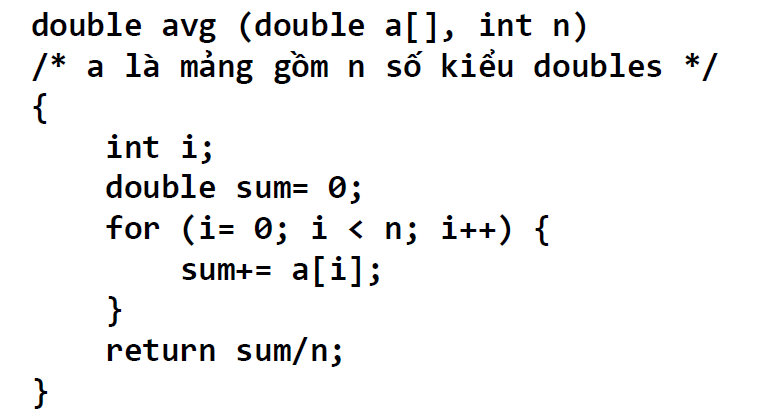 2. Lập trình phòng ngừa
Một phần chương trình chạy thông một lần không có nghĩa là lần tiếp theo nó sẽ chạy thông. 
Chương trình trả ra kết quả đúng với đầu vào 'n' không có nghĩa là nó sẽ trả ra kết quả đúng với đầu vào ‘m’ <> ‘n’. 
Vậy chương trình có thực sự chạy thông không ? 
Với bất cứ đầu vào nào chương trình cũng phải chạy thông, không bị “crash”. Nếu có lỗi thì chương trình phải dừng và thông báo lỗi 
Bạn có thể biết chương trình có chạy thông hay không khi kiểm tra chương trình bằng các tham số đầu vào sai
2. Lập trình phòng ngừa
Kiểm tra giá trị đầu vào 
Kiểm tra giá trị của tất cả các tham số truyền vào các hàm 
Kiểm tra dữ liệu nhập từ nguồn ngoài khác 
Quyết định kiểm soát đầu vào không hợp lệ 
Khi phát hiện một tham số hay một dữ liệu không hợp lệ, cần làm gì với nó? 
Chọn một trong các phương án phù hợp tình huống thực tế 
Kiểm tra giá trị của mọi dữ liệu từ nguồn bên ngoài 
Khi nhận dữ liệu từ file, bàn phím, mạng, hoặc từ các nguồn ngoài khác, hãy kiểm tra để đảm bảo rằng dữ liệu nằm trong giới hạn cho phép.
2. Lập trình phòng ngừa
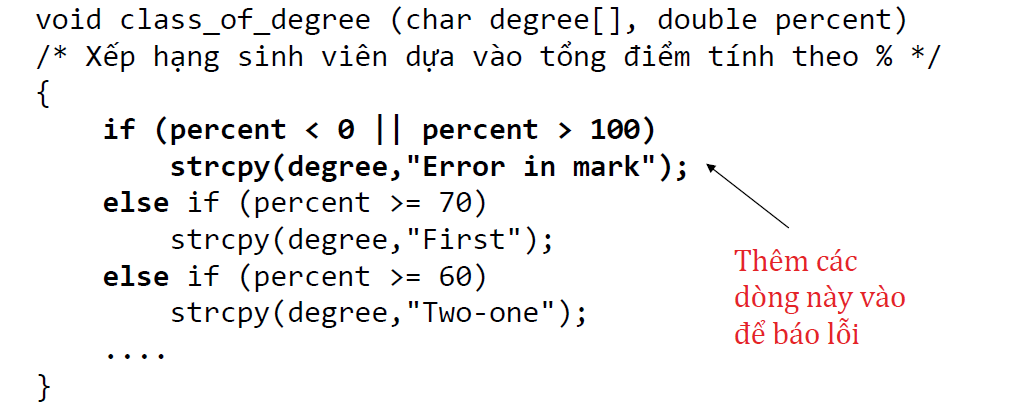 3. Lỗi trong chương trình
Khi lỗi xảy ra
Định vị nguồn gây lỗi   Debug (gỡ lỗi, gỡ rối)
Kiểm soát lỗi

Luôn có ý thức đề phòng các lỗi hay xảy ra trong chương trình, nhất là khi đọc file, dữ liệu do người dùng nhập vào và cấp phát bộ nhớ. 
Áp dụng các biện pháp phòng ngừa ngay cả khi điều đó có thể dẫn tới việc dừng chương trình 
In các lỗi bằng stderr stream. 
		fprintf (stderr,"There is an error!\n");
3. Lỗi trong chương trình
Kiểm tra mọi thao tác có thể gây lỗi khi viết chương trình 
Nhập dữ liệu 
Sử dụng dữ liệu 
Ví dụ
Kiểm tra mỗi lần mở một tệp tin hay cấp phát các ô nhớ. 
Kiểm tra các phương thức người dùng nhập dữ liệu vào cho đến khi không còn nguy cơ gây ra dừng chương trình 
Trong trường hợp tràn bộ nhớ (out of memory), nên in ra lỗi kết thúc chương trình (-1: error exit); 
Trong trường hợp dữ liệu do người dùng đưa vào bị lỗi, tạo cơ hội cho người dùng nhập lại dữ liệu (lỗi tên file cũng có thể do người dùng nhập sai)
Kiểm soát lỗi có thể xảy ra
Error handling: xử lý các lỗi mà ta dự kiến sẽ xảy ra 
Bắt các ngoại lệ (Exception)
Các tình huống bất thường và phục hồi về trạng thái trước đó. 





Phục hồi tài nguyên khi xảy ra lỗi
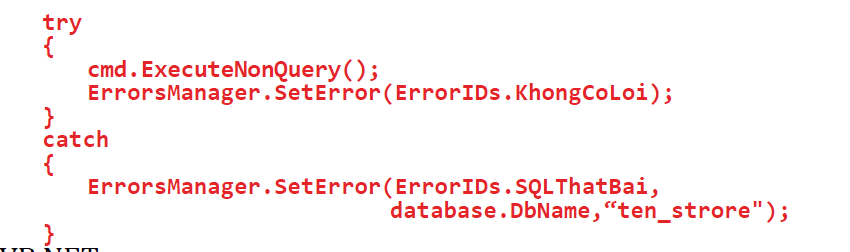 Lập trình đảm bảo (assertion)
Assertion: một macro hay một chương trình con dùng trong quá trình phát triển ứng dụng, cho phép chương trình tự kiểm tra khi chạy. 
Return true >> OK, false >> có một lỗi gì đó trong chương trình. 
Ghi lại những giả thiết được đưa ra trong code 
Loại bỏ những điều kiện không mong đợi
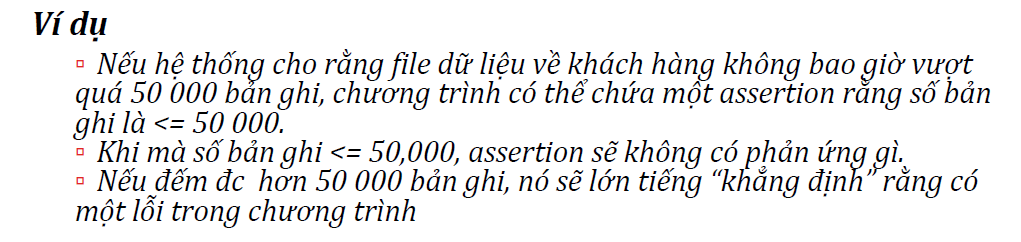 Lập trình đảm bảo
Assertions có thể được dùng để kiểm tra các giả thiết:
Các tham số đầu vào nằm trong phạm vi mong đợi (tương tự với các tham số đầu ra) 
File hay stream đang được mở (hay đóng) khi một CTC bắt đầu thực hiện (hay kết thúc) 
một file hay stream đang ở bản ghi đầu tiên (hay cuối cùng) khi một CTC bắt đầu ( hay kết thúc) thực hiện 
một file hay stream được mở để đọc, để ghi, hay cả đọc và ghi
Giá trị của một tham số đầu vào là không thay đổi bởi một CTC
Lập trình đảm bảo
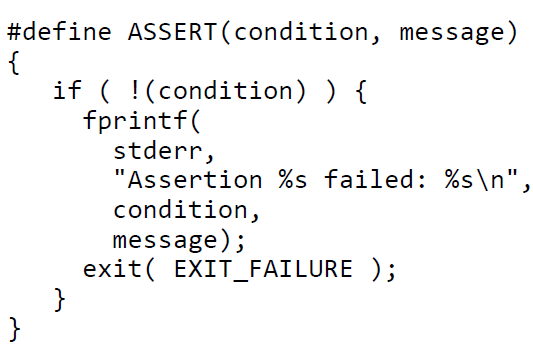 Lập trình đảm bảo
End users không cần thấy các thông báo của assertion 
Assertions chủ yếu đc dùng trong quá trình phát triển hay bảo dưỡng ứng dụng. 
Dịch thành code khi phát triển, loại bỏ khỏi code trong sản phẩm để nâng cao hiệu năng của chương trình 
Rất nhiều NNLT hỗ trợ assertions : C++, Java và Visual Basic. 
Kể cả khi NNLT không hỗ trợ, thì cũng có thể dễ dàng xây dựng
Sử dụng Assertion
Bẫy lỗi cho những tình huống lường trước (sự kiện ta chờ đợi sẽ xảy ra); 
Error-handling : checks for bad input data  Hướng tới việc xử lý lỗi 
Dùng assertions cho các tình huống không lường trước (sự kiện không mong đợi xảy ra hoặc không bao giờ xảy ra) 
Assertions : check for bugs in the code  hướng đến việc hiệu chỉnh chương trình, tạo ra phiên bản mới của chương trình 
Tránh đưa code xử lý vào trong assertions
Điều gì xảy ra khi ta turn off the assertions ?
Sử dụng Assertion
Các chương trình lớn: 
Trước tiên xác nhận lỗi (dùng assertion), 
Sau đó bẫy lỗi (dùng error-handling) 

Nguyên nhân gây lỗi đã được xác định: 
Dùng assertion, hoặc dùng error-handling, 
Không dùng cả 2 cùng lúc 

Assertions rất có lợi vì nó giúp loại bỏ rất nhiều lỗi trong quá trình phát triển hệ thống
3.2. Gỡ rối (Gỡ lỗi) chương trình
Gỡ rối là gì? 
Khi chương trình bị lỗi, gỡ rối là các công việc cần làm để làm cho chương trình dịch thông, chạy thông 
Thật không may, gỡ rối luôn là thao tác phải làm khi lập trình, thao tác này rất tốn kém 
Cách tốt nhất vẫn là phòng ngừa 
Khi bắt đầu gỡ rối chương trình, bạn đã biết là chương trình không chạy. 
Nếu bạn biết lý do tại sao chương trình không chạy, bạn có thể sửa được chương trình cho nó chạy 
Nếu bạn hiểu chương trình của bạn, bạn sẽ có ít sai lầm và dễ dàng sửa chữa sai sót hơn. Bí quyết là viết mã đơn giản, hiệu quả, chú thích hợp lý
Gỡ rối
Quá trình gỡ rối là tìm hiểu
Lỗi xảy ra ở đâu? Hầu hết các lỗi thường đơn giản và dễ tìm. Hãy khảo sát các đầu mối và cố gắng xác định được đoạn mã nguồn gây lỗi 
Lỗi xảy ra như thế nào? Khi đã có một số thông tin về lỗi và nơi xảy ra lỗi, hãy suy nghĩ xem lỗi xảy ra như thế nào 
Đâu là nguyên nhân gây lỗi? Suy luận ngược trở lại trạng thái của chương trình để xác định nguyên nhân gây ra lỗi
Quá trình gỡ rối
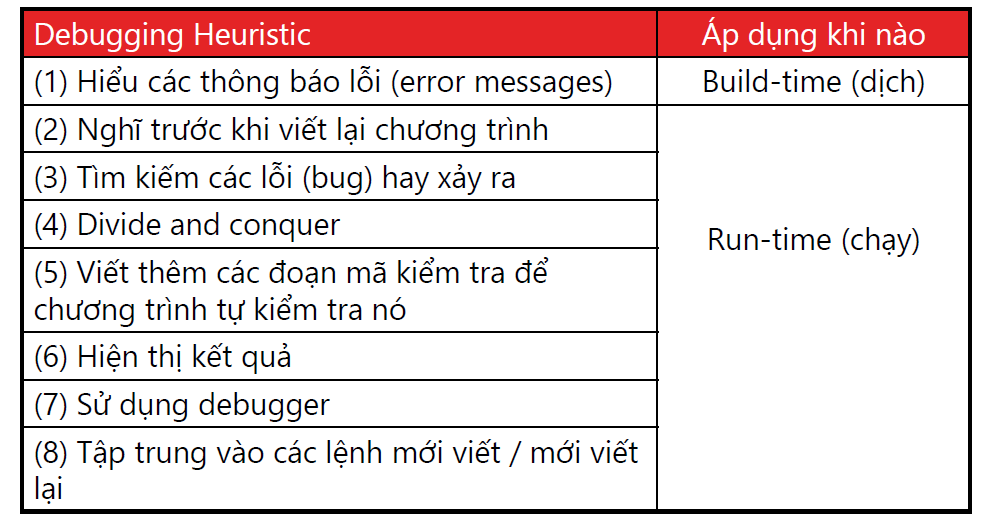 Hiểu các thông báo lỗi
Gỡ rối khi dịch (build-time) chương trình dễ hơn gỡ rối khi chạy chương trình nếu LTV hiểu được các thông báo lỗi
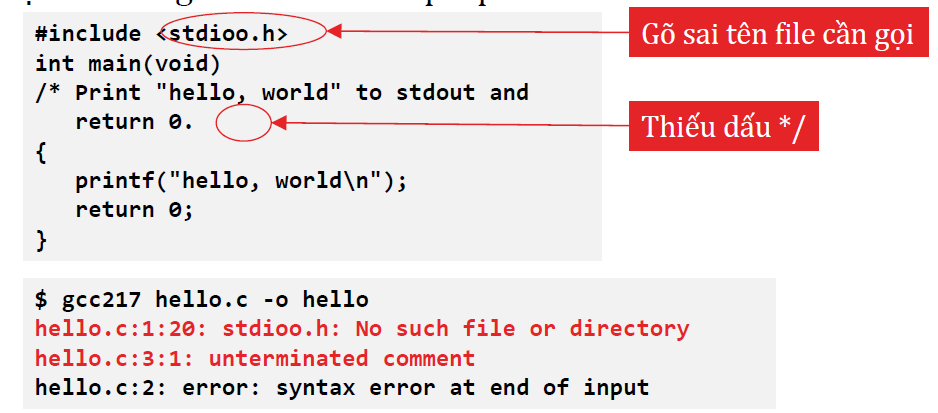 Hiểu các thông báo lỗi
Một số thông báo lỗi đến từ biên dịch (Compiler)
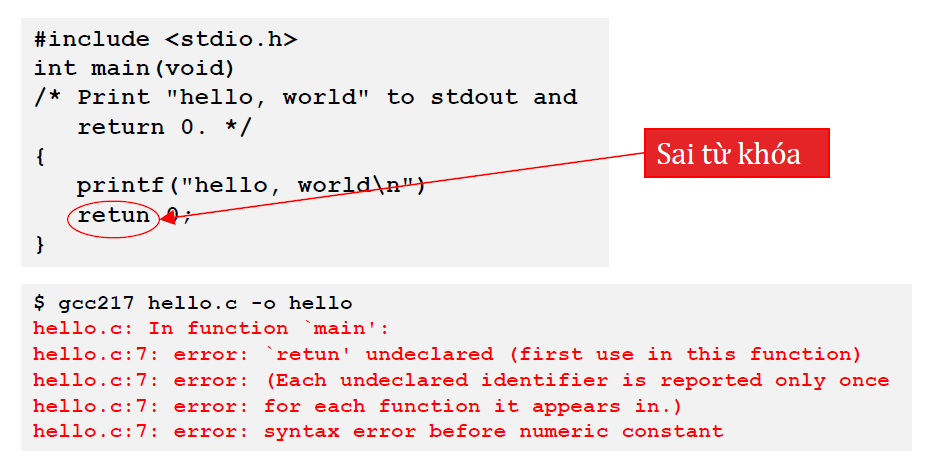 Hiểu các thông báo lỗi
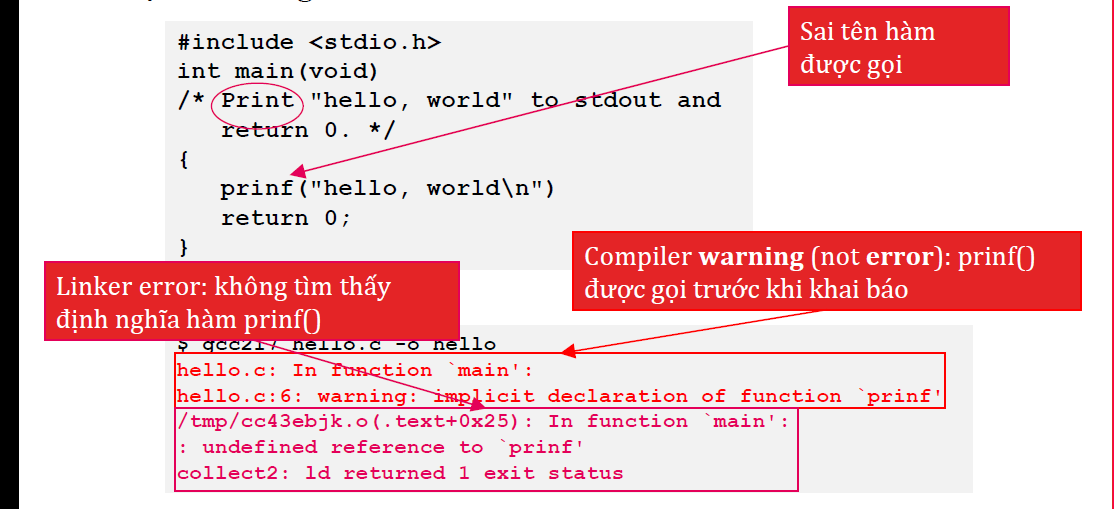 Tìm các lỗi hay xảy ra
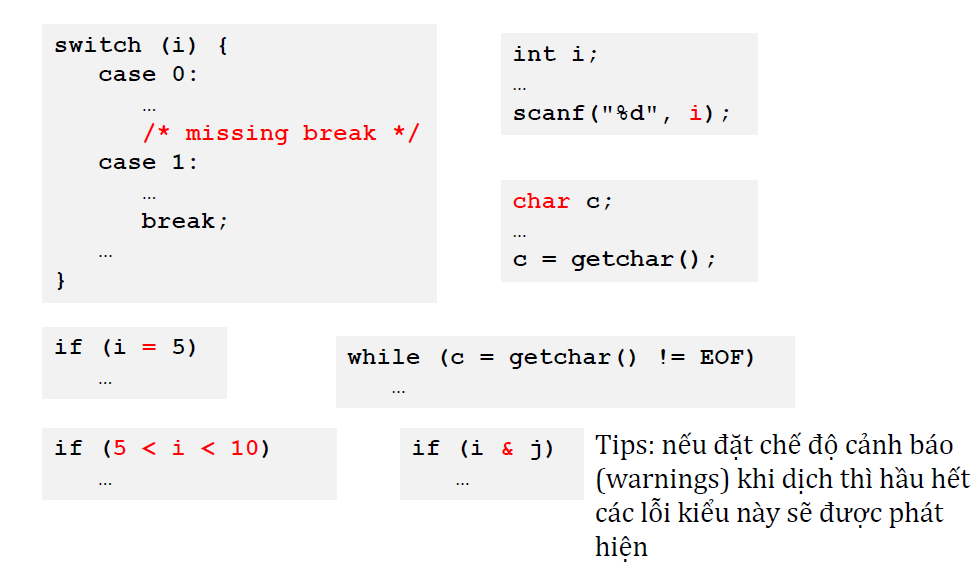 Tìm các lỗi hay xảy ra
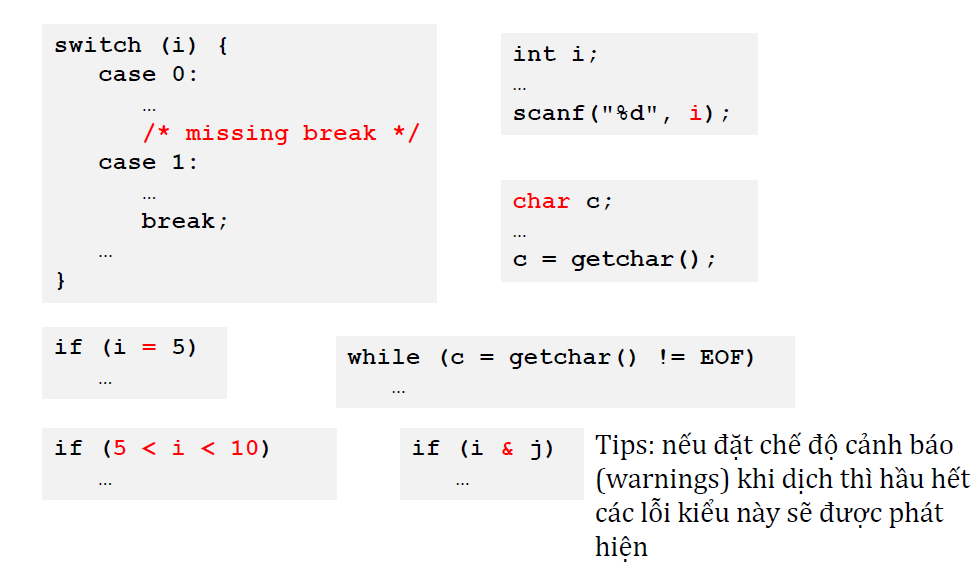 Chiến lược Chia-để-trị (Divide and Conquer)
Thu hẹp phạm vi và Tập trung vào dữ liệu gây lỗi
Khử đầu vào : Thử chương trình với các tham số đầu vào từ đơn giản đến phức tạp, từ nhỏ đến lớn để tìm lỗi 
Khử mã nguồn : Thử chương trình với các đoạn mã nguồn từ ngắn đến dài để tìm lỗi 
Dùng internal test để khử lỗi trong chương trình và giảm nhẹ công việc tìm kiếm lỗi 
Dùng assertion để nhận dạng các lỗi có trong chương trình
Viết thêm mã kiểm tra
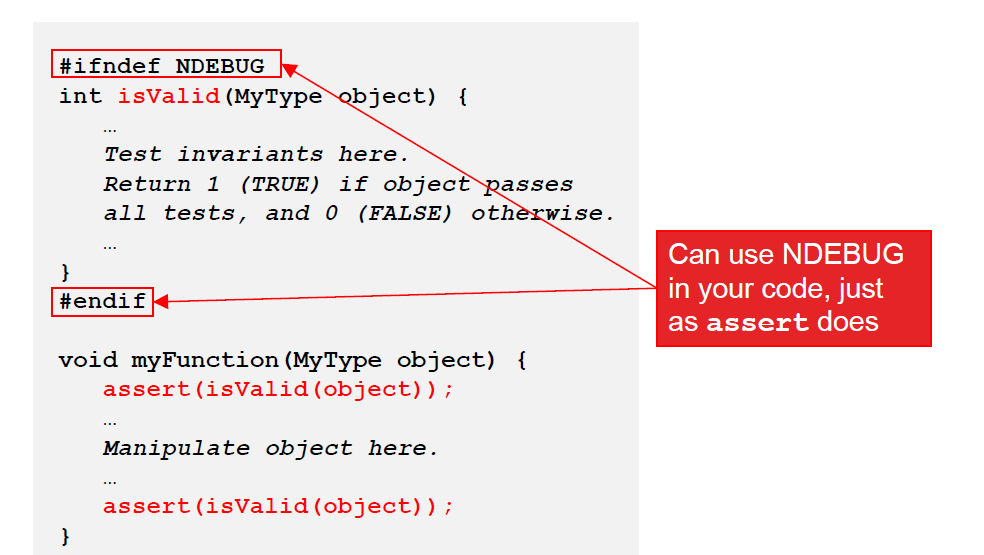 Hiển thị đầu ra
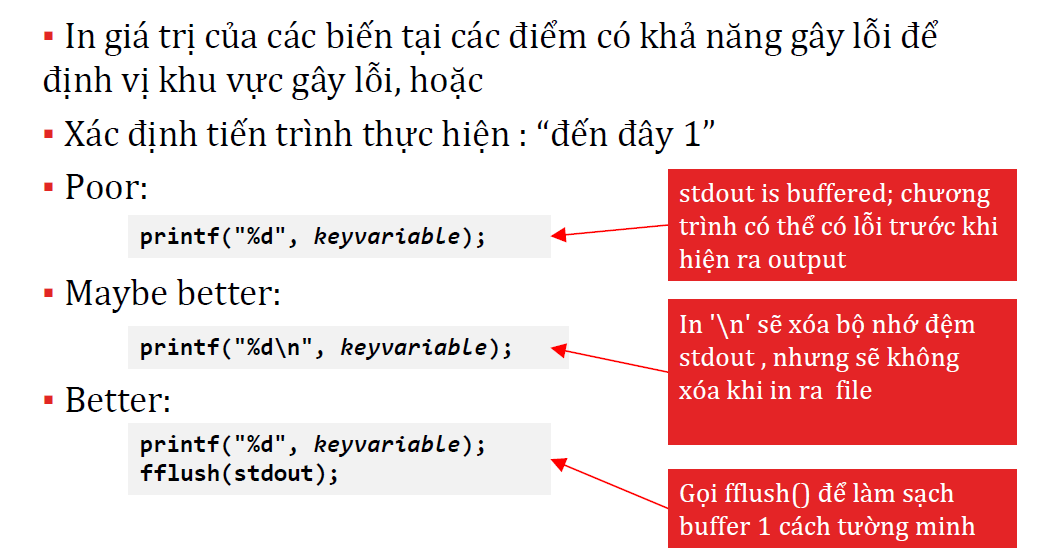 Hiển thị đầu ra
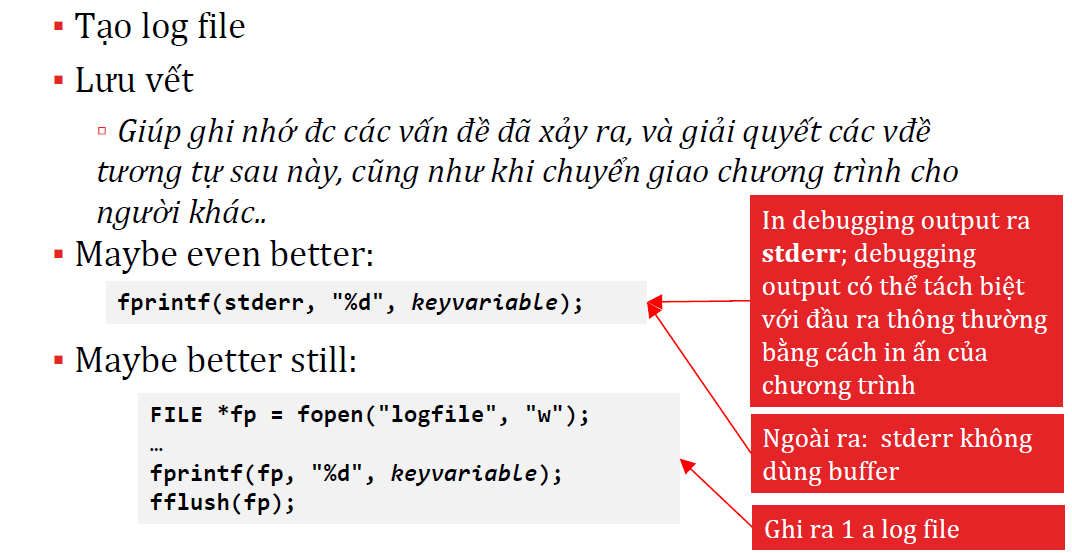 Tập trung vào các thay đổi mới nhất
Lỗi thường xảy ra ở những đoạn chương trình mới được bổ sung 
Nếu phiên bản cũ OK, phiên bản mới có lỗi => lỗi chắc chắn nằm ở những đoạn chương trình mới 
Lưu ý, khi sửa đổi, nâng cấp : hãy giữ lại phiên bản cũ – đơn giản là comment lại đoạn mã cũ 
Đặc biệt, với các hệ thống lớn, làm việc nhóm thì việc sử dụng các hệ thống quản lý phiên bản mã nguồn và các cơ chế lưu lại quá trình sửa đổi là vô cùng hữu ích ( source safe )
Tập trung vào các thay đổi mới nhất
Các lỗi xuất hiện thất thường: 
Lỗi cấp phát bộ nhớ? Ví dụ 




Giải phóng bộ nhớ động ? 
Các biến đã đc khởi tạo hết chưa? 
Thường do thông tin của chính chương trình: không phải do thuật toán, mà do thông tin bị thay đổi qua mỗi lần chạy
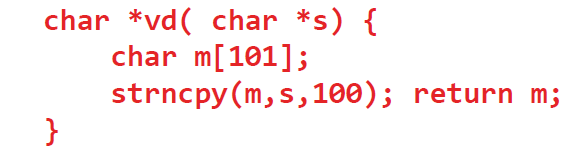 Tập trung vào các thay đổi mới nhất
Giữ lại các thay đổi trước đó
Cách 1: Sao chép bằng tay vào một thư mục 








Cách 2: dùng công cụ quản lý phiên bản
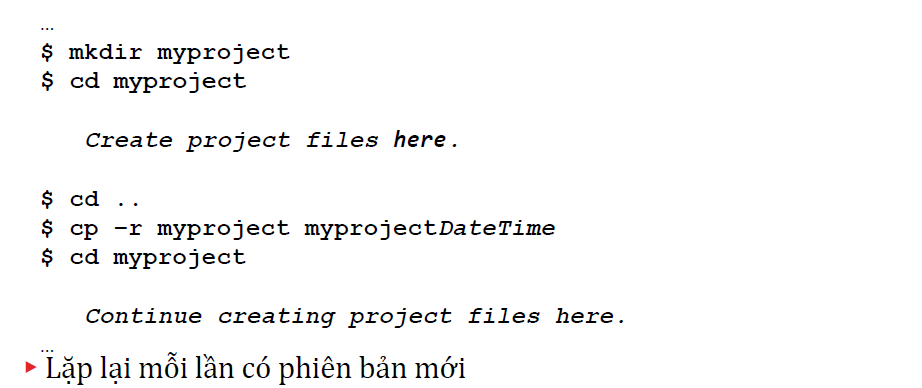 Sử dụng bộ công cụ gỡ rồi (Debugger)
IDE : kết hợp soạn thảo, biên dịch, gỡ rối … 
Các trình gỡ rối với giao diện đồ họa cho phép chạy chương trình từng bước qua từng lệnh hoặc từng hàm, dừng ở những dòng lệnh đặc biệt hay khi xuất hiện những đk đặc biệt, bên canh đó có các công cụ cho phép định dạng và hiển thị giá trị các biến, biểu thức 
Trình gỡ rối có thể được kích hoạt trực tiếp khi có lỗi hoặc gắn vào chương trình đang chạy 
Thường để tìm ra lỗi , ta phải xem xét thứ tự các hàm đã đc kích hoạt ( theo vết) và hiển thị các giá trị các biến liên quan
Sử dụng công cụ gỡ rối
Nếu vẫn không phát hiện đc lỗi: dùng các BreakPoint hoạc chạy từng bước – step by step 

Nhiều khi các công cụ không thể giúp dễ dàng tìm lỗi, nếu đưa ra một câu hỏi sai, trình gỡ rối sẽ cho một câu trả lời, nhưng ta có thể không biết là nó đang bị sai 
Một số loại lỗi có nguyên nhân khách quan: 
Trình biên dịch, thư viện hay hệ điều hành, hoặc lỗi phần cứng lỗi xử lý dấu chấm độngng trong bộ xử lý Pentium 
Các toán tử so sánh có độ ưu tiên khác nhau giữa các ngôn ngữ lập trình
Sử dụng công cụ gỡ rối GDB
GDB là  công cụ gỡ rối ngoài 
Gỡ rối được các chương trình viết bằng Ada, C, C++, Objective-C, Pascal, v.v., chạy trên cùng máy cài đặt GDB hay trên máy khác 
Hoạt động trên nền UNIX và Microsoft Windows 
Các chức năng hỗ trợ: 
Bắt đầu chương trình, xác định những yếu tố làm ảnh hưởng đến hoạt động của chương trình 
Dừng chương trình với điều kiện biết trước 
Khi chương trình bị dừng, kiểm tra những gì đã xảy ra 
Thay đổi các lệnh trong chương trình để LTV có thể thử nghiệm gỡ rối từng lỗi một
3. Kiểm thử
Kiểm thử (Testing): chỉ ra các vấn đề làm chương trình không chạy 
Kiểm tra theo cấu trúc của chương trình: Kiểm tra việc thực hiện các nhiệm vụ đặt ra cho từng phần chương trình 
Nếu chương trình không có tham số đầu vào, mà chỉ thực thi nhiệm vụ và sinh ra kết quả thì không cần kiểm tra nhiều. 
Hầu hết chương trình đều không như vậy
Kiểm thử và gỡ rối
Testing tìm error; debug định vị và sửa chúng. 
Ta có mô hình “testing/debugging cycle”: Ta test, rồi debug, rồi lặp lại. 
Bất kỳ 1 debugging nào nên được tiếp theo là 1 sự áp dụng lại của hàng loạt các test liên quan, đặc biệt là các bài test hồi quy. Điều này giúp tránh nảy sinh các lỗi mới khi debug. 
Test & debug không nên được thực hiện bởi cùng 1 người.
Phân loại kiểm thử
External testing 
Thiết kế dữ liệu để test chương trình 

Internal testing
Thiết kế chương trình để chương trình tự test
Kiểm thử trong
(1) Kiểm tra bất biến - Testing invariants 
(2) Kiểm tra các thuộc tính lưu trữ -Verifying conservation properties 
(3) Kiểm tra các giá trị trả về - Checking function return values 
(4) Tạm thay đổi code - Changing code temporarily 
(5) Giữ nguyên mã thử nghiệm - Leaving testing code intact
Kiểm tra tính bất biến
Thử nghiệm các đk trước và sau 
Các khía cạnh của cấu trức dữ liệu không đc thay đổi 
Hàm tác động đến cấu trúc dữ liệu phải kiểm tra các bất biến ở đầu và cuối nó
Kiểm tra tính bất biến
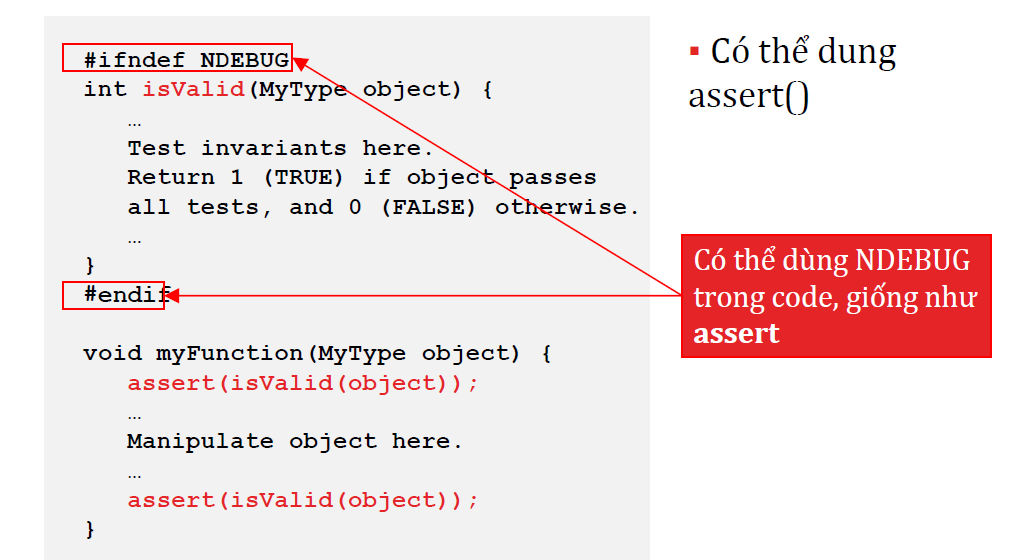 Kiểm tra các thuộc tính lưu trữ
Một hàm cần kiểm tra các cấu trúc dữ liệu bị tác động tại các điểm đầu và cuối 
VD: hàm str_concat() 
Tại điểm đầu, tìm độ dài của 2 xâu đã cho; tính tổng 
Tại điểm cuối, tìm độ dài của xâu kết quả 
2 độ dài có bằng nhau không ? 
VD: Hàm chèn thêm PT vào danh sách -List insertion function 
Tại điểm khởi đầu, tính độ dài ds 
Tại điểm cuối, Tính độ dài mới 
Độ dài mới = độ dài cũ + 1?
Kiểm tra giá trị trả về
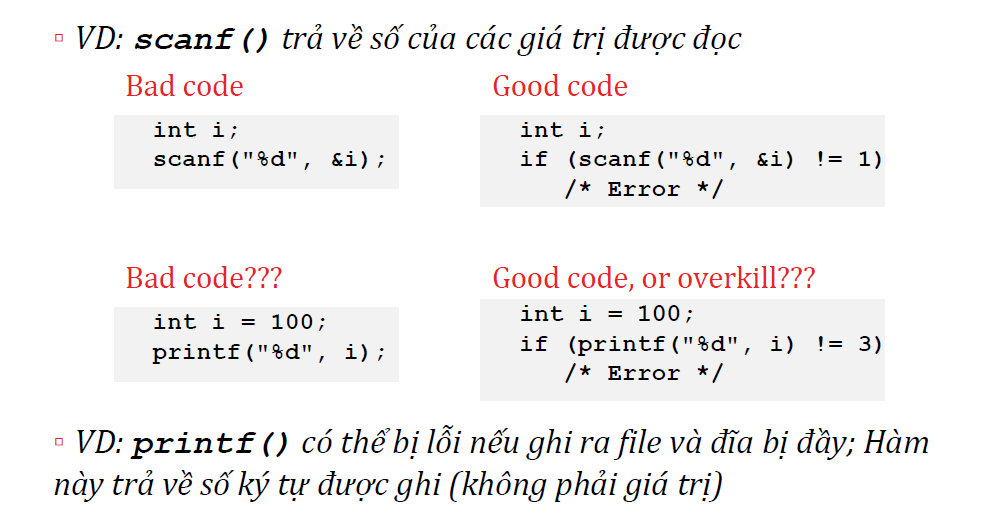 Kiểm tra giá trị trả về
Lưu ý trong C
Không có cơ chế xử lý exception 
Hàm phát hiện có lỗi chủ yếu thông qua giá trị trả về 
Người LT thường dễ dàng quên kiểm tra GT trả về 
Trong C++
Phương thức bị phát hiện có lỗi có thể tung ra một “checked exception” 
Có xử lý ngoại lệ
Các phương pháp kiểm thử
Black-Box: Testing chỉ dựa trên việc phân tích các yêu cầu - requirements (unit/component specification, user documentation, v.v.). Còn được gọi là functional testing. 

White-Box: Testing dựa trên việc phân tích các logic bên trong - internal logic (design, code, v.v.). (Nhưng kết quả mong đợi vẫn đến từ requirements.) Còn đc gọi là structural testing.
Kiểm thử White-box (WBT)
Còn được gọi là clear box testing, glass box testing, transparent box testing, or structural testing, thường thiết kế các trường hợp kiểm thử dựa vào cấu trúc bên trong của phần mềm. 

WBT đòi hỏi kĩ thuật lập trình am hiểu cấu trúc bên trong của phần mềm (các đường, luồng dữ liệu, chức năng, kết quả) 

Phương thức: Chọn các đầu vào và xem các đầu ra
Đặc điểm của WBT
Phụ thuộc vào các cài đặt hiện tại của hệ thống và của phần mềm, nếu có sự thay đổi thì các bài test cũng cần thay đổi theo. 

Được ứng dụng trong các kiểm tra ở cấp độ mô đun (điển hình), tích hợp (có khả năng) và hệ thống của quá trình test phần mềm
Kiểm thử Black-box (BBT)
Black-box testing sử dụng mô tả bên ngoài của phần mềm để kiểm thử, ,bao gồm các đặc tả (specifications), yêu cầu (requirements) và thiết kế (design). 
Không có sự hiểu biết cấu trúc bên trong của phần mềm 
Các dạng đầu vào có dạng hàm hoặc không, hợp lệ và không không hợp lệ và biết trước đầu hợp lệ và không không hợp lệ và biết trước đầu ra 
Được sử dụng để kiểm thử phần mềm tại mức: mô đun, tích hợp, hàm, hệ thống và chấp nhận.
Đặc điểm kiểm thử BBT
Ưu điểm của kiểm thử hộp đen là khả năng đơn giản hoá kiểm thử tại các mức độ được đánh giá là khó kiểm thử 



Nhược điểm là khó đánh giá còn bộ giá trị nào chưa được kiểm thử hay không
Các hình thức kiểm thử
Programmers 
White-box testing 
Ưu điểm: Người triển khai nắm rõ mọi luồng dữ liệu 
Nhược điểm: Bị ảnh hưởng bởi cách thức code đc thiết kê/viết 
Quality Assurance (QA) engineers 
Black-box testing 
Pros: Không có khái niệm về implementation 
Cons: Không muốn test mọi logical paths 
Customers 
Field testing 
Pros: Có các cách sử dụng chương trình bất ngờ;dễ gây lỗi 
Cons: Không đủ trường hợp; khách hàng không thích tham gia vào quá trình test ;
Các mức độ kiểm thử
Unit: testing các mẫu công việc nhỏ nhất của lập trình viên để có thể lập kế hoạch và theo dõi hợp lý (vd : function, procedure, module, object class,…) 
Component: testing 1 tập hợp các units tạo thành 1 thành phần (vd: program, package, task, interacting object classes,…) 
Product: testing các thành phần tạo thành 1 sản phẩm (subsystem, application,…) 
System: testing toàn bộ hệ thống 
Testing thường
Chi phí cho kiểm thử
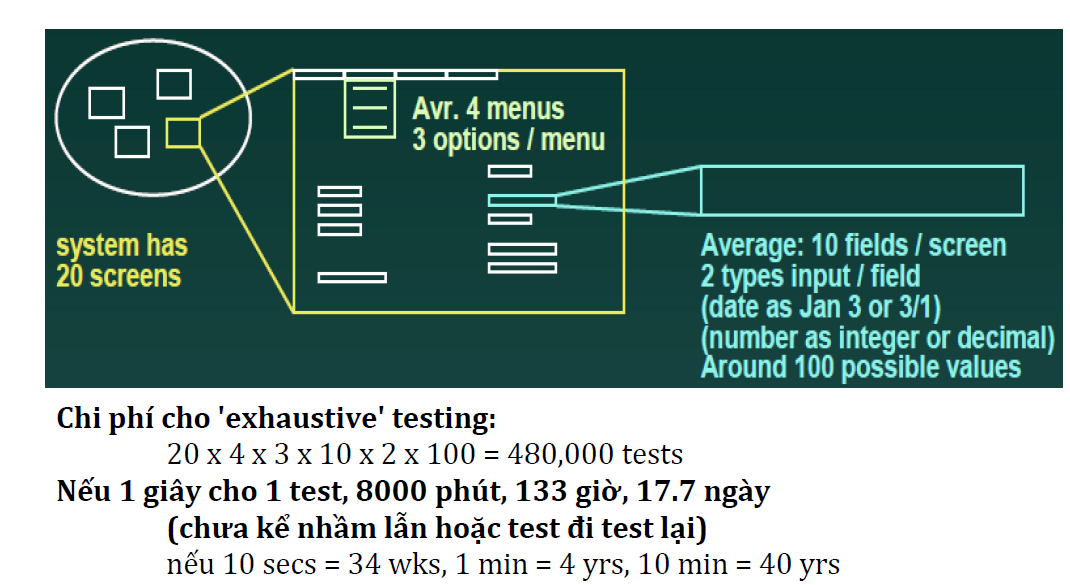 Bài tập
Nội dung các bài tập (làm việc theo nhóm)
Bài tập 1. Phân tích bài toán lập trình
Bài tập 2. Xây dựng và hàm/thủ tục
Bài tập 3. Lập kế hoạch và thử nghiệm bẫy lỗi và lập trình phòng ngừa
Bài tập 4. Lập kế hoạch và thực hiện kỹ thuật kiểm thử cho bài toán 
Bài tập 5. Lập kế hoạch và thực hiện gỡ rối. 
Bài tập 6. Thử nghiệm các chức năng của chương trình. Lập tài liệu cho chương trình
Bài tập 7. Viết báo cáo môn học